Доктор Айболит
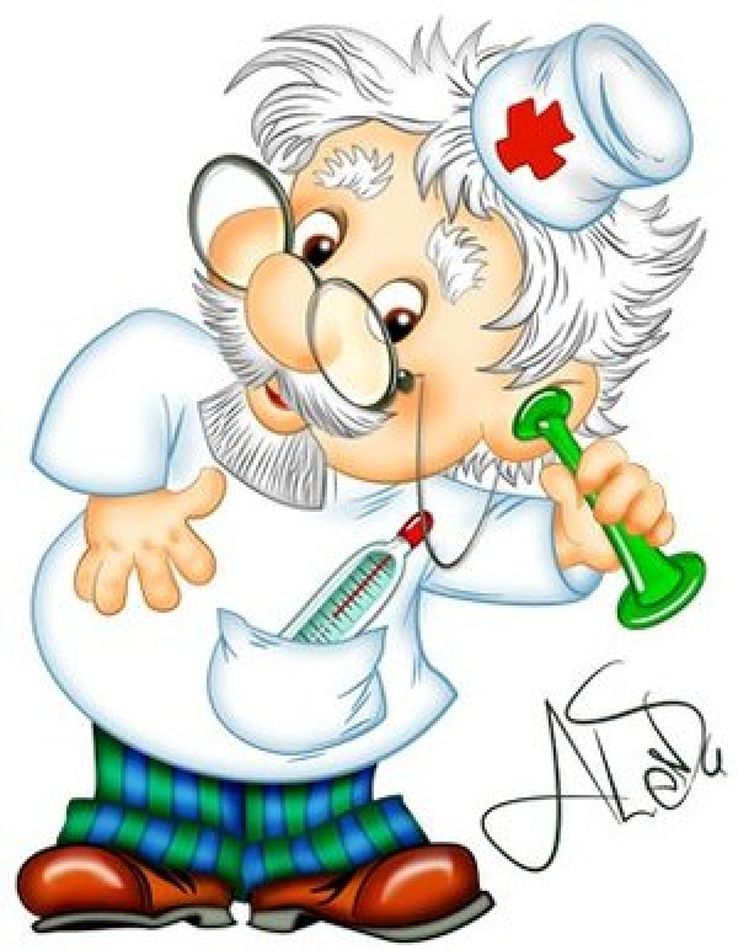 о здоровье
говорит.
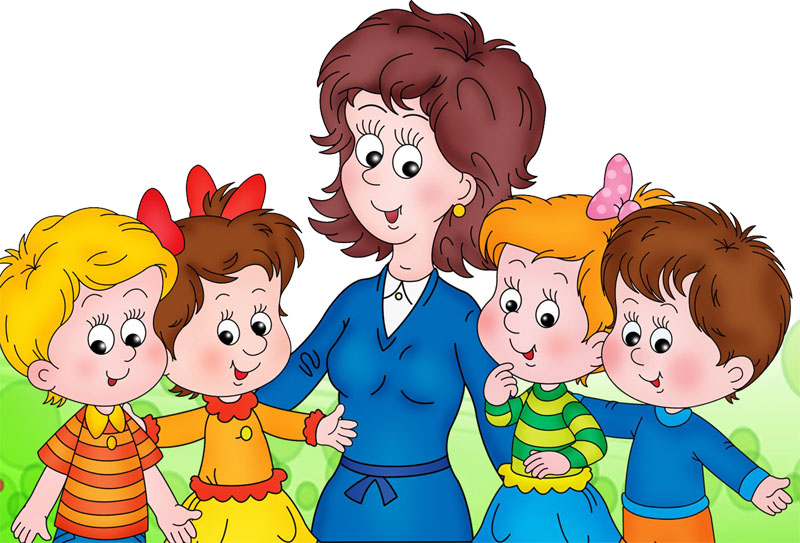 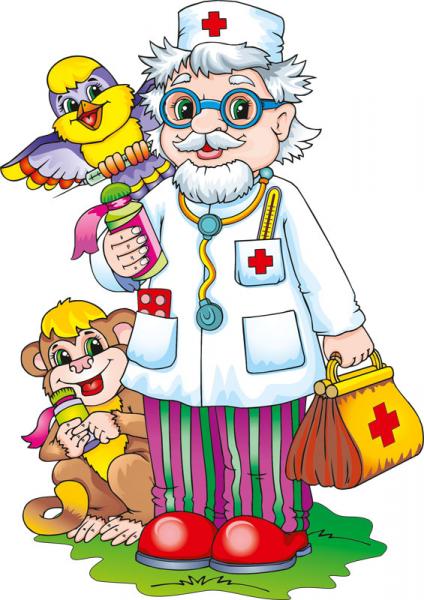 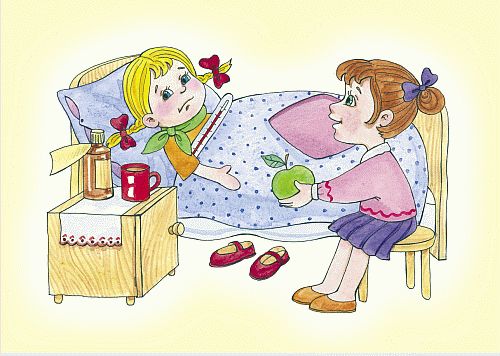 ИГРА «СИТУАЦИИ»
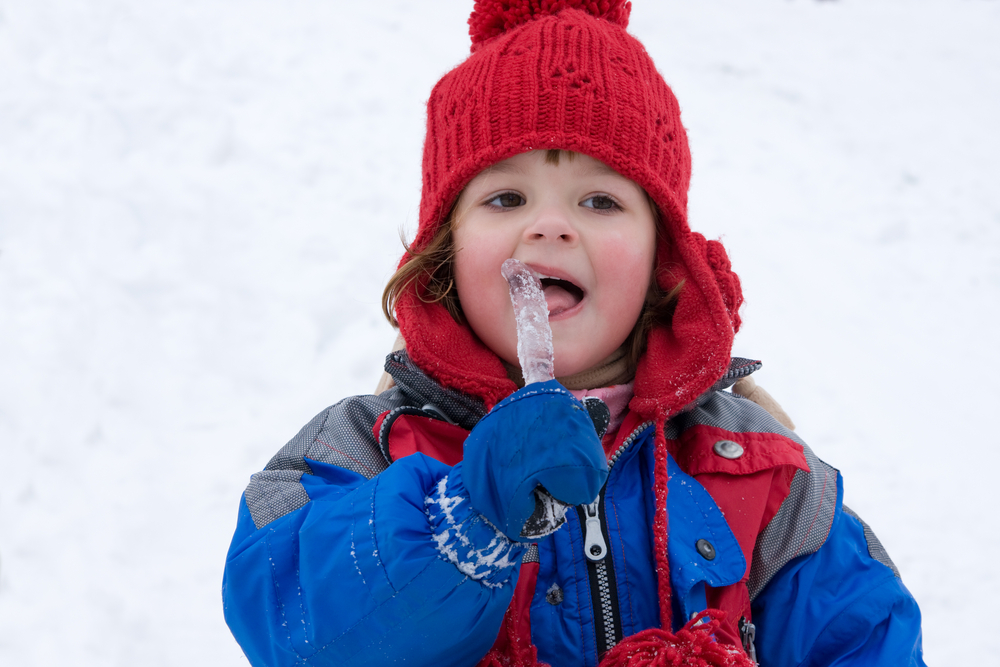 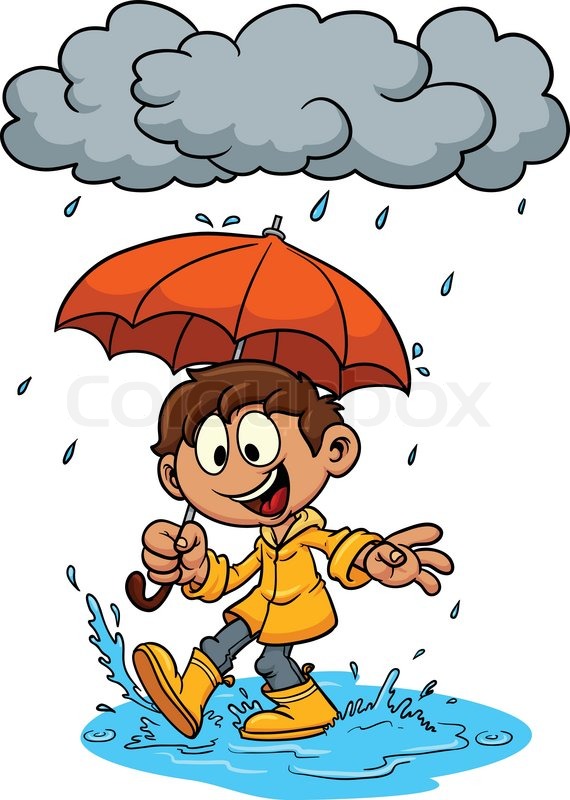 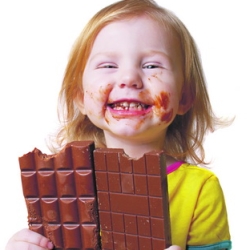 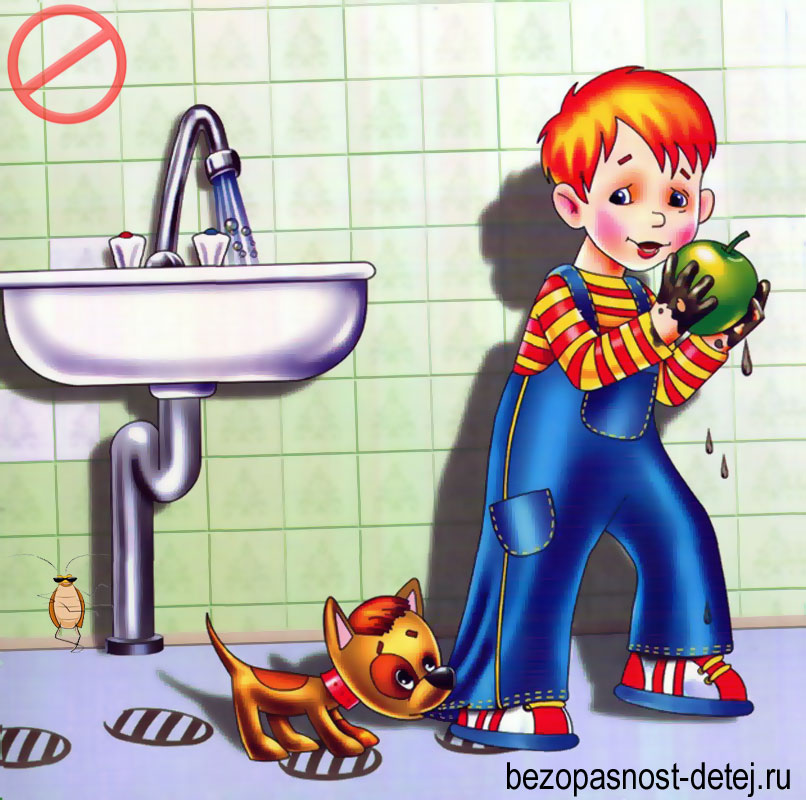 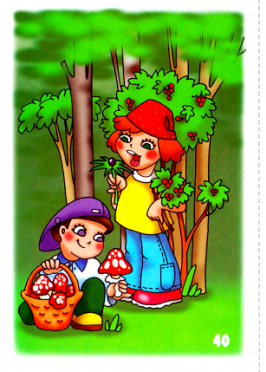 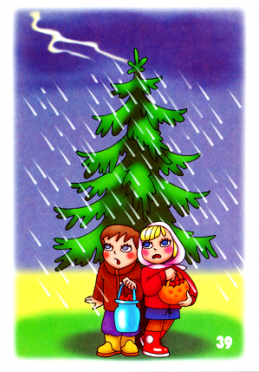 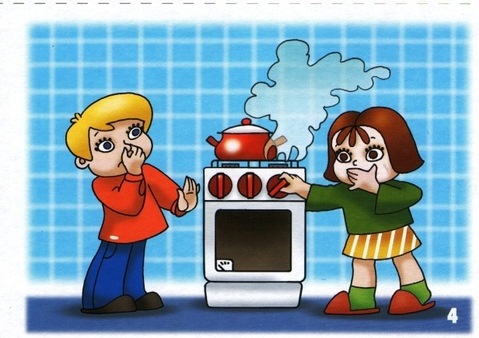 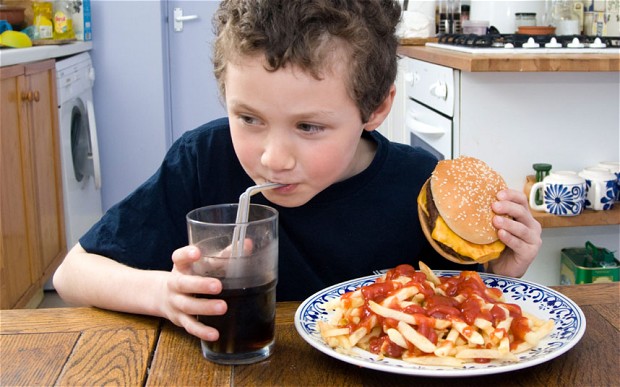 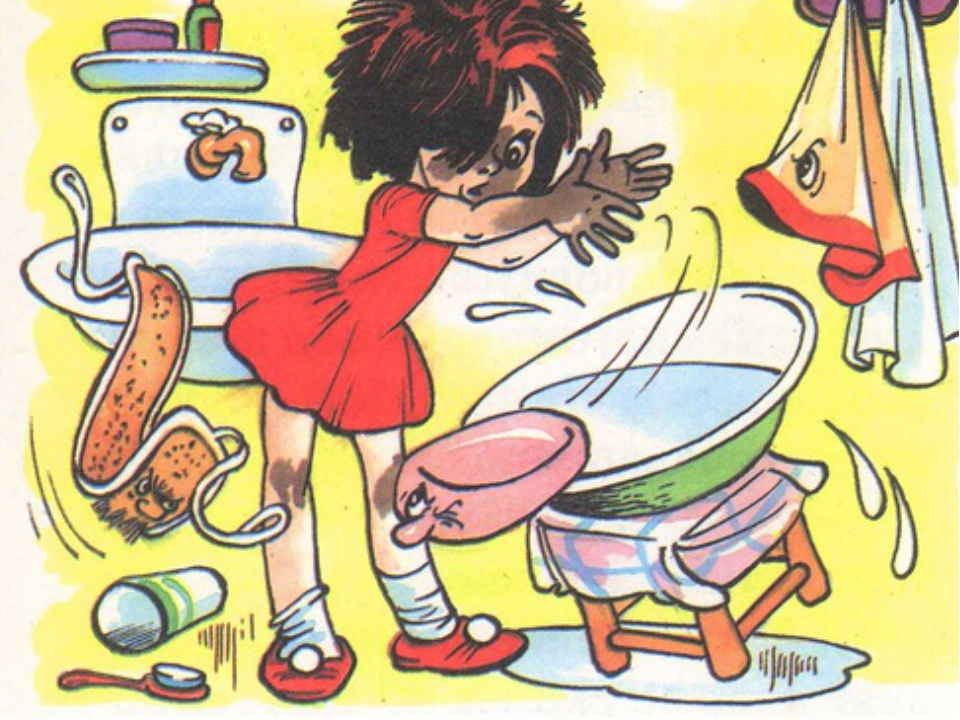 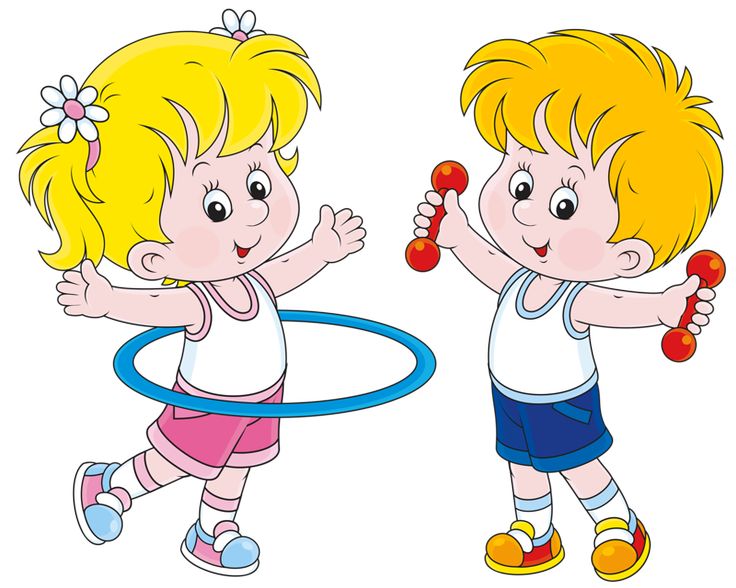 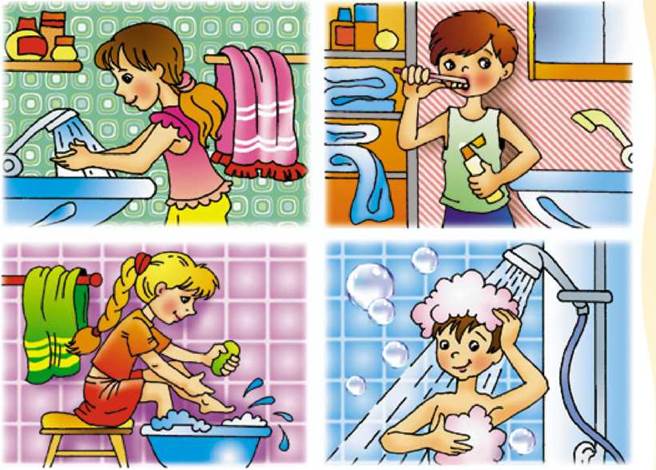 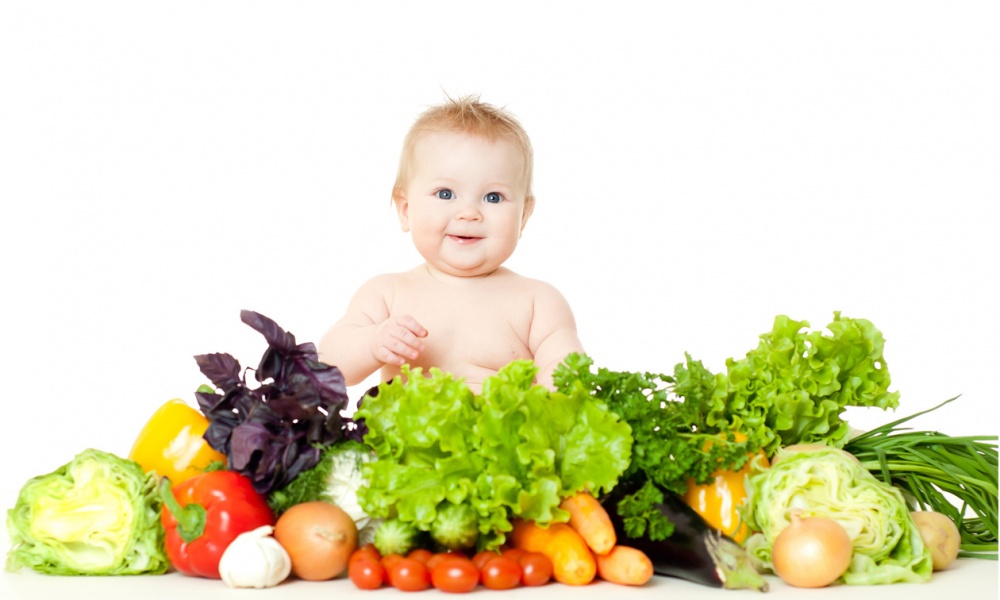 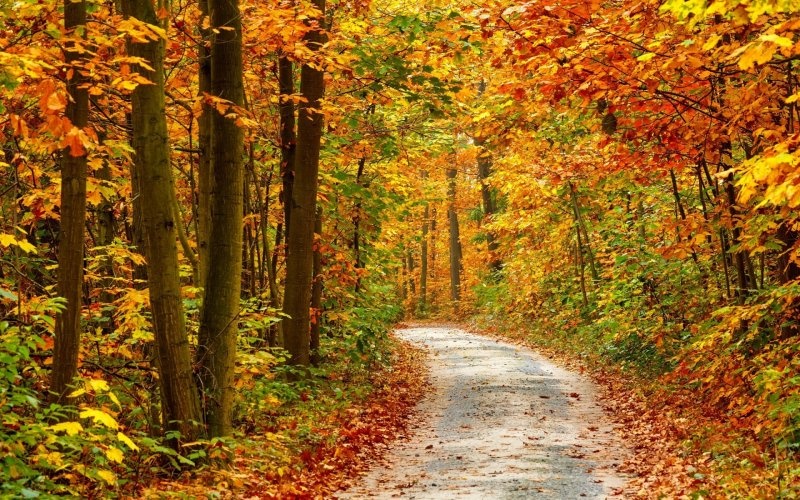 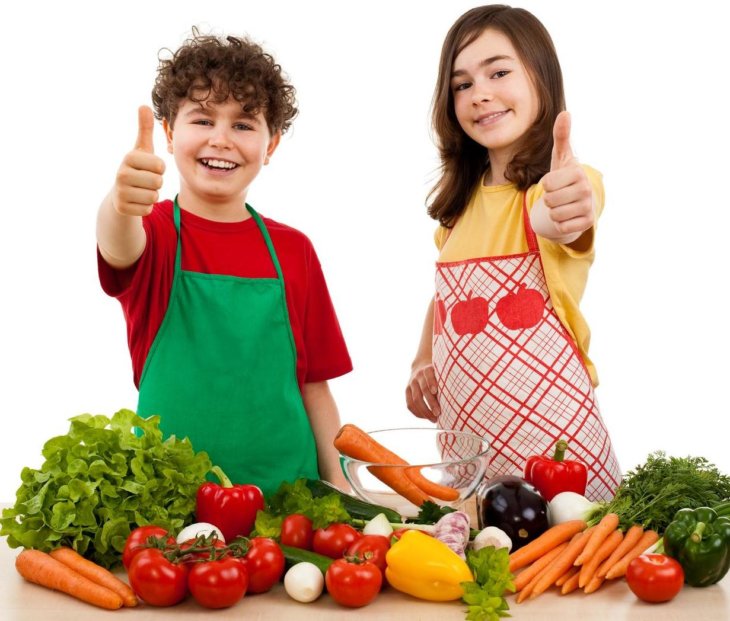 Что лишнее?
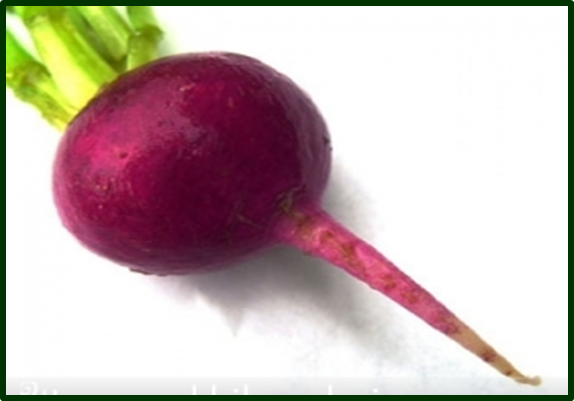 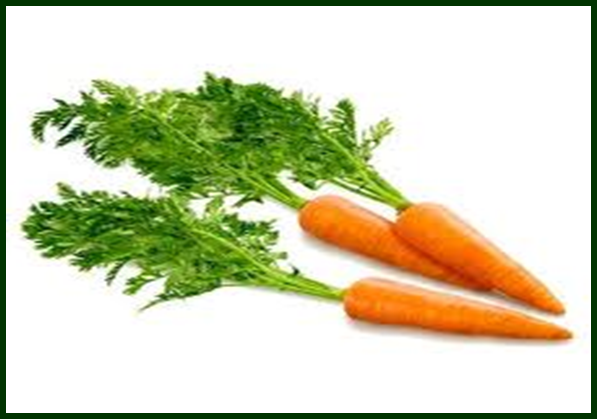 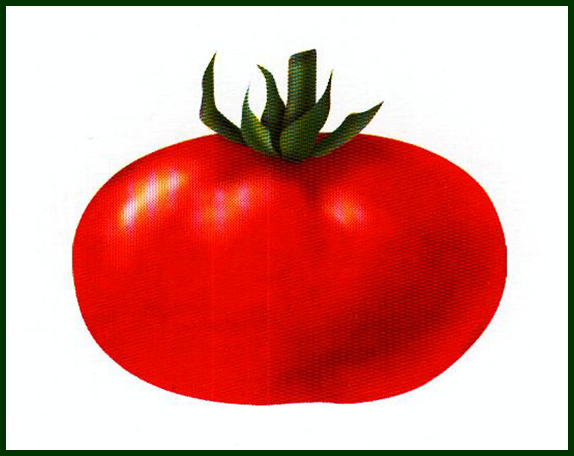 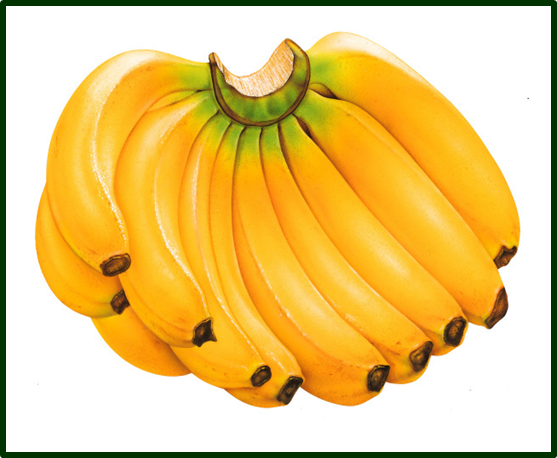 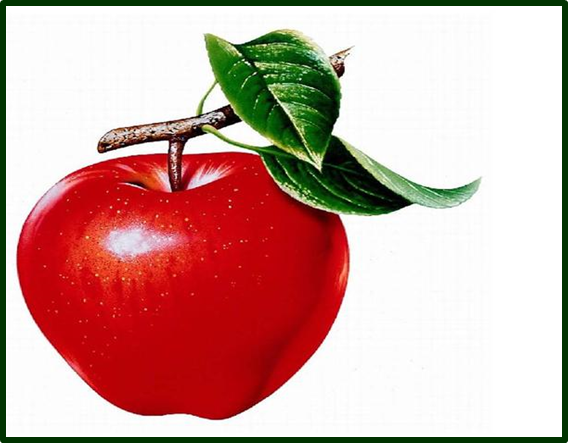 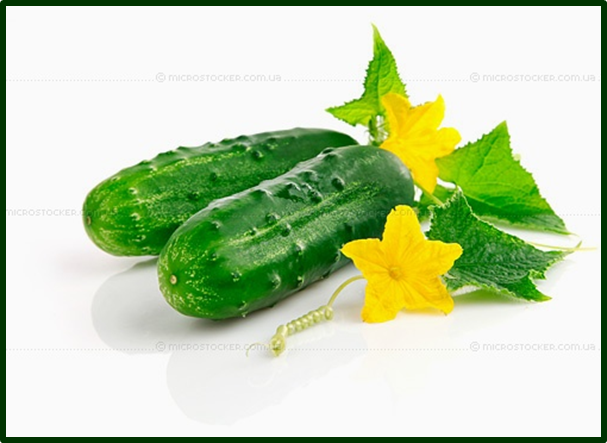 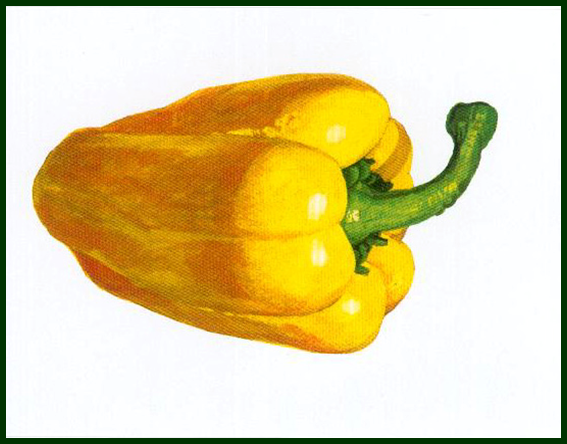 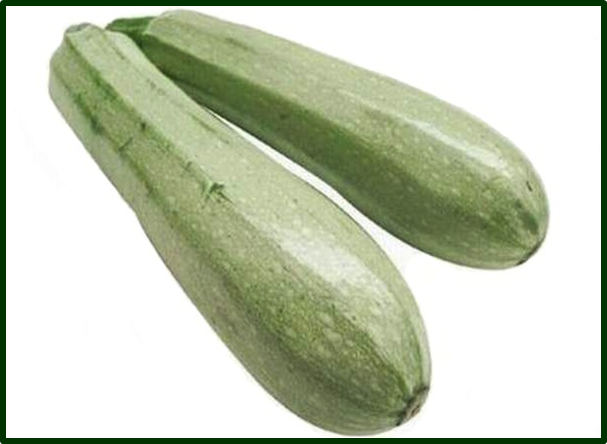